HD@DH.nrw Jahrestagung 2022Netzwerkveranstaltung
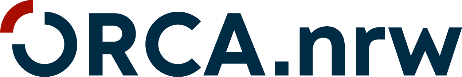 Zusammenarbeit zwischen TiDA und ORCA.nrw
03.06.2022
Hochschuldidaktik im Digitalen Zeitalter – HD@DH.nrw
1
TiDA – ein Überblick
Säulen und Kompetenzen: 

Berufliches Engagement 
Digitale Ressourcen 
Lehren und Lernen 
Evaluation 
Lernorientierung 
Förderung der Digitalen Kompetenz der Lernenden
05.07.2022
Hochschuldidaktik im Digitalen Zeitalter – HD@DH.nrw
2
Ablauf der Working-Session
Digitales World-Café mit drei virtuellen Tischen. An jedem Tisch gibt es eine Fragestellung.

Teilnehmende sollen sich zunächst 5 bis 10 Minuten selber Gedanken zu der jeweiligen Fragestellung machen und ihre Antworten auf virtuelle Moderationskarten notieren.

Anschließend werden die Fragen im Plenum vorgestellt und ggf. mit Informationen ergänzt und diskutiert.
05.07.2022
Hochschuldidaktik im Digitalen Zeitalter – HD@DH.nrw
3
Diskussion 1
Wie weit ist digitale Barrierefreiheit in Ihrer Hochschule und in Ihrer Lehre angekommen? Woran machen Sie dies fest?

Eher individuelle Lösungen zwischen Lehrenden und Studierenden, kaum hochschulweite Lösungsansätze
Hochschulen und Lehrende stehen noch ziemlich am Anfang
Motivierte Lehrende wünschen sich Angebote zu diesem Thema 
Hinweis auf Inklusionstutor*innen der WWU Münster
05.07.2022
Hochschuldidaktik im Digitalen Zeitalter – HD@DH.nrw
4
Diskussion 2
Braucht digitale Barrierefreiheit Ihrer Meinung nach mehr Sichtbarkeit? Was können wir alle dafür tun, um diese zu erhöhen?

Niedrigschwellige Beispiele
Bedarfe sichtbarer machen  Wie viele Personen sind von Barrieren betroffen?
In eigenen Lehrveranstaltungen das Thema aufgreifen und mit gutem Beispiel voran gehen
Weiterbildung von Verwaltungsmitarbeitenden (nicht nur Lehrende)
Weiterbildungsangebote die immer und überall sichtbar sind (z.B. über Personalentwicklung  der Hochschulen)
05.07.2022
Hochschuldidaktik im Digitalen Zeitalter – HD@DH.nrw
5
Diskussion 3
Welche Bereiche des Themas Digitale Barrierefreiheit interessieren Sie besonders? Zu welchen spezifischen Bereichen wünschen Sie sich weitere Unterstützungsangebote? Wo sehen Sie Bedarfe?

Was braucht welche Barriere?
Praktische Tipps und Handlungsanweisungen
Linklisten zu bereits bestehenden Angeboten
Welche Stufen der Barrierefreiheit gibt es? Was ist wenig/viel Barrierefreiheit?
Hinweise welche H5P-Elemente barrierefrei sind
Hilfe bei der Barrierefreiheitsprüfung von Word oder PDF  Was bedeuten die Hinweise die ich dort bekomme?
Wie mache ich digitale Whiteboards (Miro, Conceptboard, etc.) barriereärmer?
Wie mach ich Zoom, Webex, etc. barriereärmer?
Wie füge ich Untertitel zu einem Lehrvideo hinzu?
05.07.2022
Hochschuldidaktik im Digitalen Zeitalter – HD@DH.nrw
6
Weiterführende Links
ORCA: https://www.orca.nrw/
HumHub ORCA Anmeldung: https://login.orca.nrw/auth/realms/orca/login-actions/registration?client_id=dashboard-frontend&tab_id=Ui6AM45bU-k
Community of Practice: https://community.orca.nrw/s/cop-test/
DigCompEdu: https://joint-research-centre.ec.europa.eu/system/files/2018-09/digcompedu_leaflet_de_2018-01.pdf
Digitalisierungsvereinbarung: https://www.dh.nrw/fileadmin/user_upload/dh-nrw/pdf_word_Dokumente/VzD_2025_final_inkl._Anlage.pdf
05.07.2022
Hochschuldidaktik im Digitalen Zeitalter – HD@DH.nrw
7